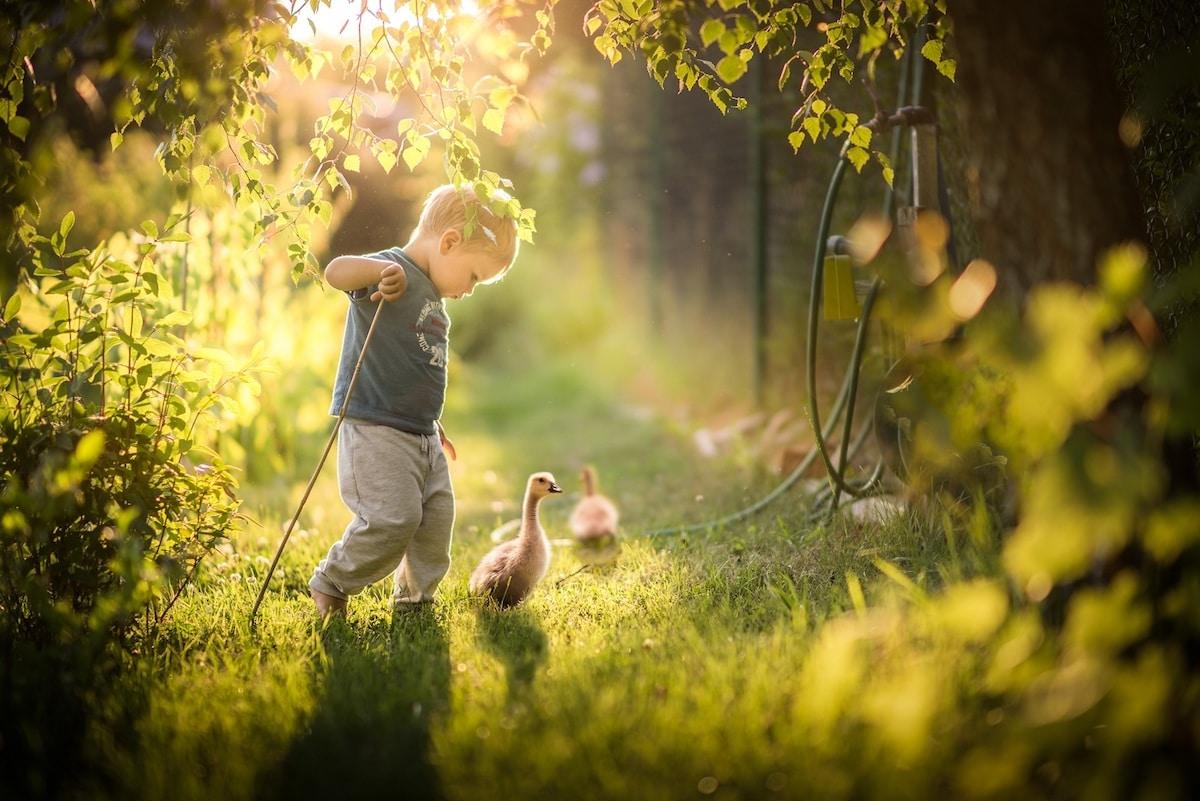 Unit 2
Cloning
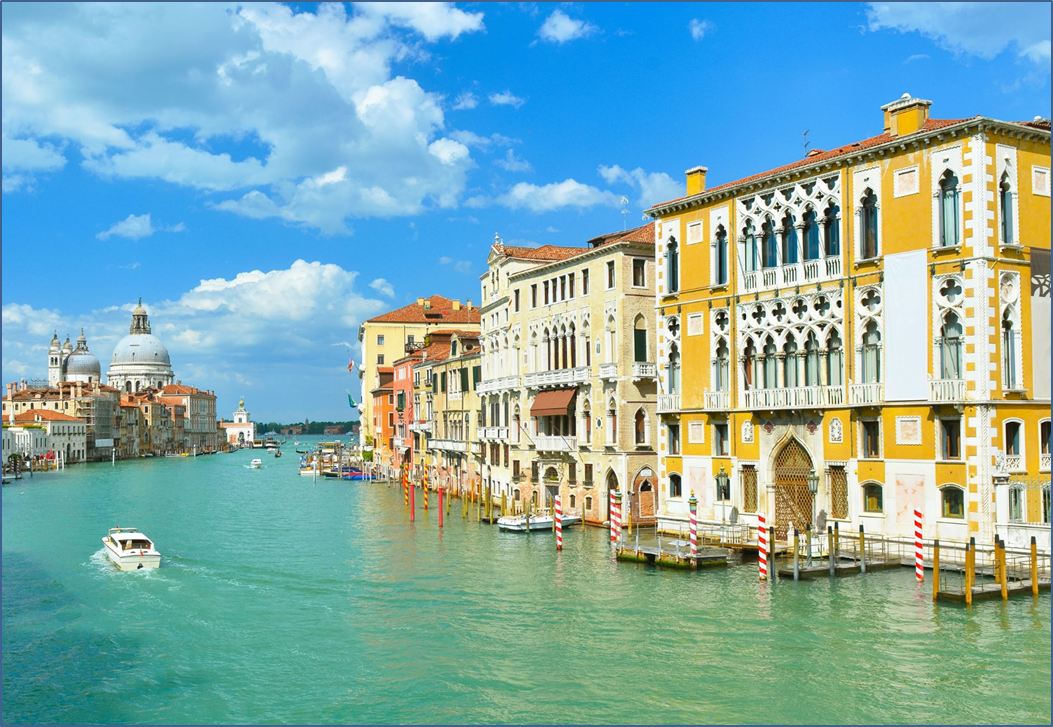 内容索引 /NEI RONG SUO YIN
STEP 1
课前自主预习
STEP 2
课堂考点突破
课后综合运用
STEP 3
课前自主预习
STEP ONE
词汇句型·记牢
知识速记
[教材词汇要记牢](1－8册已学词汇)
Ⅰ.阅读单词——我会认
1.cutting 		n.剪枝；剪报；剪纸
2.twin 			n.双胞胎之一；孪生儿之一 
			adj.成对的；成双的
3.straightforward 	adj.简单的；直接的；坦率的
4.complicated 		adj.复杂的；难懂的
5.nucleus 		n.原子核；中心
6.somatic 			adj.躯体的；肉体的；细胞体的
7.embryo 		n.胚；胚胎；萌芽时期
8.carrier 		n.携带者；搬运工；运输工具
9.altogether 		adv.总共；完全地
10.arbitrary 		adj.任意的
11.fate 			n.命运；天命
12.impact 		n.撞击；冲击；巨大的影响
13.medium 		n.媒介；手段；工具
14.the media		大众传播媒体(如电视、报纸等)
15.side road		旁路；支线；岔道
16.constitution 		n.宪法；章程
17.compulsory 		adj.必须做的；义务的；强迫的；强制的
18.opera 		n.歌剧；歌剧团；歌剧院
19.chorus 		n.合唱；合唱队
20.loaf 			n.一条(面包)
21.flour 		n.面粉
22.nonsense 		n.胡说；无稽之谈；废话
23.popularity 		n.受人喜爱；流行
24.calf 			n.小牛；牛犊
25.DNA			脱氧核糖核酸
26.restore 		vt.恢复；使恢复原状；重建
27.aurochs 		n.原牛(古代欧洲野牛，已灭绝)
28.feather 		n.羽毛
29.fairly 		adv.公平地；相当地
30.turkey 		n.火鸡
31.dye 			vt.给……染色；染 
			n.染色剂
32.claw 		n.爪；脚爪
33.hatch 		vt. & vi.孵出；孵卵；孵化
Ⅱ.重点单词——我会写
1.exact 			adj.精确的；准确的
2.undertake 		vt.(undertook，undertaken) 着手；从事；承担
3.breakthrough 	n.突破
4.procedure 		n.程序；步骤；手续
5.cast 			vt.(cast，cast) 扔；投；掷
6.obtain 		vt.获得；赢得
7.attain 		vt.获得；到达(水平、年龄、状况等)
8.moral 			adj.道德(上)的；伦理的
9.forbid 	       vt.(forbade，forbad；forbidden)禁止；不准
10.owe 		vt.欠(账、钱、人情等)；归功于……
11.shortly 	adv.立刻；不久
12.bother 	vt.打扰 
		vi.操心 
		n.烦扰
13.strike 	vi.& vt.(struck，struck)  打；撞击；罢工 
		n.罢工
14.initial 	adj.最初的；开始的
15.vain 		adj.虚荣的；自负的；徒劳的
16.drawback 	n.缺点；不利条件
17.merely 		adv.仅；只；不过
18.unable 		adj.不能的；不会的
Ⅲ.拓展单词——我会变
1.differ vi.不同；相异
→different adj.不同的
→difference n.不同；差异
2.identical adj.同一的；一模一样的
→identity n.身份；同一性；一致
3.commercial adj.商业的；贸易的
→commerce n.商业；贸易
4.correction n.改正；纠正；修正
→correct adj.正确的 v.改正
5.object vi.反对；不赞成
→objection n.不赞成；反对；异议
→objective adj.客观的；无偏见的；真实的 n.目标
6.conservative adj.保守的；守旧的
→conservation n.保护；保存
→conserve v.保护
7.accumulate vt.& vi.积累；聚积
→accumulation n.积累；累积；堆积物
8.retire vi.退休；离开
→retirement n.退休；离开
9.assumption n.假定；设想
→assume vt.假定；设想
10.regulation n.规则；规章；法规
→regulate vt.调节；管理
11.resist vt.抵抗；对抗
→resistance n.抵抗；阻力；抵抗力；电阻
→resistant adj.反抗的；有抵抗力的
12.decoration n.装饰；装修
→decorate v.装饰；装修
13.adore vt.崇拜；爱慕；喜爱
→adorable adj.可爱的，讨人喜爱的
14.reasonable adj.合情理的；讲道理的；公道的
→reason n.原因；理由
Ⅳ.核心短语
1.pay off得到好结果；取得成功；偿清
2.cast down使失望；使沮丧
3.object to反对；不赞成
4.in favour of赞成；支持
5.(be) bound to (do)...一定或注定(做)……
6.strike...into one’s heart使……刻骨铭心
7.from time to time不时；偶尔
8.bring back to life使复生；使复活
9.in vain白费力气；枉费心机
10.in good/poor condition状况很好(坏)；情况很好(坏)
[增加词汇来助力](9－10册未学词汇)
1.creed/kriːd/n.信条
2.brotherhood/'brʌðəhʊd/n.手足情谊；兄弟关系
3.oasis/əʊ'eIsIs/n.(沙漠中)绿洲；舒适的地方
4.symphony/'sImfənI/n.交响乐；交响曲
5.Jew/dʒuː/n.犹太人；犹太教徒
6.Gentile/'dʒentaIl/n.非犹太人；异教徒
7.Protestant/'prɒtIstənt/n.新教；新教徒
8.Catholic/'kæθəlIk/n.天主教徒
9.Negro/'niːɡrəʊ/n.[过时]黑人
10.almighty/ɔːl'maItI/adj.全能的；有无限权力的
[经典句式需悟通]
1.Cloning plants is straightforward while cloning animals is very complicated.
克隆植物简单，而克隆动物非常复杂。
2.Then came the disturbing news that Dolly had become seriously ill.
接着传来了多莉病重的坏消息。
3.What do you think is the writer’s point of view in this reading passage?
你认为在这篇阅读材料中作者的观点是什么？
4.Diversity in a group means having animals with their genes arranged in different ways.
种群多样性是指种群中动物的基因以不同的方式排列。
5.The advantage is that if there is a new illness some of these animals may die...
其优点是如果发生某种新的疾病，这类动物中的一些可能会死掉……
基础知识·夯实
默写巩固
Ⅰ.阅读单词(每小题1分，共5分)
词汇默写
1.straightforward 	adj._______________________
2.complicated 		adj._______________
3.medium 		n._________________
4.compulsory 		adj._________________________________
5.popularity 		n._______________
简单的；直接的；坦率的
复杂的；难懂的
媒介；手段；工具
必须做的；义务的；强迫的；强制的
受人喜爱；流行
Ⅱ.重点单词(每小题2分，共14分)
6._________ 	vt.(undertook，undertaken)着手；从事；承担
7.______ 	adj.道德(上)的；伦理的
8.______ 	vt.(forbade，forbad；forbidden)禁止；不准
9.____ 		vt.欠(账、钱、人情等)；归功于……
10.______ 	vt.打扰 vi.操心 
		n.烦扰
11.______ 	vi.& vt.(struck，struck)  打；撞击；罢工 
		n.罢工
12.____ 	adj.虚荣的；自负的；徒劳的
undertake
moral
forbid
owe
bother
strike
vain
Ⅲ.拓展单词(每小题2分，共16分)
13.______ 			vi.不同；相异
→________ 		adj.不同的
→_________ 		n.不同；差异
14.__________		n.改正；纠正；修正
→_______ 			adj.正确的 
				v.改正
differ
different
difference
correction
correct
15.______ 			vi.反对；不赞成
→________ 		n.不赞成；反对；异议
→________ 		adj.客观的；无偏见的；真实的 
				n.目标
16.___________ 	adj.保守的；守旧的
→___________ 		n.保护；保存
→________ 		v.保护
17.__________ 		vt.& vi.积累；聚积
→____________ 	n.积累；累积；堆积物
object
objection
objective
conservative
conservation
conserve
accumulate
accumulation
18._____ 		vi.退休；离开
→__________ 		n.退休；离开
19.__________ 		n.假定；设想
→_______ 		vt.假定；设想
20._____ 		vt.抵抗；对抗
→_________ 		n.抵抗；阻力；抵抗力；电阻
→________		adj.反抗的；有抵抗力的
retire
retirement
assumption
assume
resist
resistance
resistant
Ⅳ.增加词汇(每小题1分，共5分)
21.______ 		n.信条
22.brotherhood 	n.___________________
23.oasis 		n.________________________
24.__________ 		n.交响乐；交响曲
25.almighty 		adj._____________________
creed
手足情谊；兄弟关系
(沙漠中)绿洲；舒适的地方
symphony
全能的；有无限权力的
Ⅴ.核心短语(每小题2分，共20分)
26.________			反对；不赞成
27._______			得到好结果；取得成功；偿清
28._______			白费力气；枉费心机
29.___________			赞成；支持
30.________________		不时；偶尔
31._______________		使复生；使复活
32._________			使失望；使沮丧
33.__________________		一定或注定(做)……
34.______________________	使……刻骨铭心
35.____________________	状况很好(坏)；情况很好(坏)
object to
pay off
in vain
in favour of
from time to time
bring back to life
cast down
(be) bound to (do)...
strike...into one’s heart
in good/poor condition
Ⅰ.单词拼写(根据汉语提示或首字母提示写单词)(每小题2分，共16分)
1.With medical _____________，people are living a healthier and longer life.
2.As is well known to all，there are __________(总共) seven continents in the world.
3.Our school is a non-smoking school.So smoking is __________ here.
4.Now that you are an adult，you should ___________(承担) your responsibility.
reakthrough
b
语境运用
altogether
orbidden
f
undertake
5.In those days，men who _____(欠) quite small amounts had to stay in prison until the debt was paid.
6.This question is quite ________________(简单的)，while that one is much more complicated.
7.But just as a coin has two sides，Internet has its own __________(缺点) which should not be neglected.
8.In fact，traffic rules are part of rules and ____________(规章) closely related to public order.
owed
straightforward
drawbacks
regulations
Ⅱ.词形变化填空(用括号内所给词的适当形式填空)(每小题2分，共14分)
9.Mr Brown is approaching __________ and before he _______，he plans to do many great things.(retire)
10.Be ____________！We can’t work late every night，which is the ______ why I object to the proposal.(reason)
11.The purpose of education is not only the ____________ of knowledge，but also means _____________ useful skills.(accumulate)
12.My calculations were based on the ____________(assume) that house prices would remain steady.
retirement
retires
reasonable
reason
accumulation
accumulating
assumption
13.Some of my colleagues __________ to my plan and I decided to ignore their _________.(object)
14.From the appearance，we cannot tell the __________ between the twins，though they always have some ________ ideas.(differ)
15.Nowadays few people can ______ the temptation of smartphones，for so many interesting things in them make anyone trying to be ________ to them finally give up their __________.(resist)
objected
objection
differences
different
resist
resistant
resistance
Ⅲ.经典句型仿写(每小题2分，共10分)
16.你认为哪位领导人能使这座古城再次充满活力？(do you think)
________________________ can bring the old city back to life again?
17.骑自行车上班的优点是我们可以过一种低碳生活。(表语从句)
The advantage of cycling to work is _____________________________.
18.一些人浪费食物，然而一些人死于饥饿。(while)
Some people waste food _______________________.
Which leader do you think
that we can live a low-carbon life
while others die of hunger
19.然后传来了令人振奋的消息，我们队赢得了比赛。(倒装句)
__________________________ that our team won the game.
20.我们从会议上得悉，两名工人在没有给出正式理由的情况下被当场解雇了。(with复合结构)
We learned from the meeting that two workers had been fired on the spot _________________________.
Then came the exciting news
with no official reason given
课文经典·背熟
教材回扣
Ⅰ.课文语法填空——复习本单元Reading部分
Cloning is a way of making an exact copy of another animal or plant. It has two major uses.One is that gardeners use it 1.__________(produce) commercial quantities of plants.The other is that it is 2.________(value) for research on new plant species and for medical research on animals. However，the process of cloning animals is difficult 3.________________
(undertake).
to produce
valuable
to undertake
The first successful clone，Dolly the sheep,4._____(make) the whole scientific world follow its progress，though it had 5.______(many) problems than the normal sheep.But on the other hand，Dolly’s 6.___________(appear) raised a storm of objections and had a great impact 7.____ the media and public imagination.Different people have different 8.________(opinion) on it.9._________，scientists still wonder whether cloning will help or harm us and 10.______ it is leading us.
made
more
appearance
on
opinions
However
where
Ⅱ.课文选词填空——复习本单元Using Language部分
be，mere，fortunate，interest，popular，excite
The possibility of cloning fierce and extinct wild animals has always 1._______ film makers.And they are not the only ones.The 2.__________ of the film Jurassic Park proves how 3._________ ordinary people are in the subject.It is a film in which a scientist clones several kinds of extinct dinosaurs.In fact，we are a long way from 4.______ able to clone extinct animals.From time to time people suggest that the animals that have disappeared from the earth，can possibly be brought back to life through cloning.5.__________________，based on what we know now，
popularity
excited
interested
being
Unfortunately
be，mere，fortunate，interest，popular，excite
it is impossible.So the chance of dinosaurs returning to the earth is 6.________ a dream.
merely
返 回
课堂考点突破
STEP TWO
提示：题干中加底纹词汇为本单元词汇
differ vi.不同；相异；意见相左
1
先练基础——单句语法填空
(1)Puzzle play was found to be a significant predictor of cognition(认知) after controlling for ____________(differ) in parents’ income，education and the amount of parent talk，Levine said.(2020·全国Ⅱ)
(2)Since I was a kid，I’ve considered ________(differ)jobs I would like to undertake.
(3)Faced with failure，people differ ____ their attitudes towards it，some of them standing up to it.
differences
different
in
•differ from不同于……；和……不同
differ in在……方面不同
•difference n.不同之处
make a difference有影响；起重要作用
tell the difference between A and B 分清A和B
•different adj.不同的
be different from...in...在……方面与……不同
再提能力——完美写作·一句多译·背诵
(4)英式英语和美式英语在单词的发音和拼写方面有明显的区别。
①____________________________________________________________
________________________(differ)
②____________________________________________________________
________________________(different)
③____________________________________________________________
__________________________________(difference)
British English differs obviously from American English in pronunciation and spelling.
British English is obviously different from American English in pronunciation and spelling.
There are obvious differences between British English and American English in pronunciation and spelling.
object v.反对；不赞成
           n.目标，目的；物体
2
先练基础——单句语法填空
(1)A majority of students object to ______________(arrange) for extra lessons during holidays and weekends.
being arranged
•object to sb. /sth. 反对；不赞成……
object to (sb. ’s) doing sth. 反对(某人)做某事
•objection n.不赞成；反对；异议
have/raise/make an objection to/against (doing) sth. 对(做)某事表示反对
•objective adj.客观的；无偏见的；真实的；宾格的
再提能力——完美写作·单句写作·背诵
(2)对于排名持客观态度是有必要的。(2018·江苏，书面表达)
_____________________________________________________
(3)就我个人而言，我反对他在会议上提出的建议。
_________________________________________________________________________
It is necessary to hold an objective attitude towards ratings.
As far as I am concerned，I object to the suggestions he put forward at the meeting.
用法点拨　object表示“反对”时，为不及物动词，加宾语时需加介词to；而oppose表示“反对”时，为及物动词，可直接加宾语。
forbid vt.(forbade，forbad；forbidden)禁止；不准
3
先练基础——单句语法填空
(1)It is high time that we forbade _______(set) off fireworks in urban areas!
(2)You are forbidden ________(leave) the room unless you make a correction about your procedure.
(3)The rule forbids people ______ driving in the city one day each week and one Saturday each month.
setting
to leave
from
•forbid doing sth. 禁止做某事
forbid sb. from doing sth. ＝forbid sb. to do sth. 禁止某人做某事
•forbidden adj.禁止的；不准的
It’s forbidden to do sth. 做某事是禁止的。
再提能力——完美写作·句式升级·背诵
(4)(普通表达)We are forbidden to join the chorus in the opera，which made us cast down.
(高级表达)______________________ join the chorus in the opera，which made us cast down.(用it作形式主语改写)
It’s forbidden for us to
佳句背诵
I think it necessary to forbid shops and supermarkets from offering free plastic shopping bags.
我认为禁止商店和超市提供免费的塑料购物袋是必要的。
owe v.欠(账、钱、人情等)；归因于……；归功于……
4
先练基础——单句语法填空
(1)My English teacher is such a great soul，____ whom I owe many thanks.
(2)I must say I owe all the achievements ____ the encouragement and help from my colleagues and friends.
to
to
•owe sb. sth. ＝owe sth. to sb. 欠某人某物；把……归功于……
owe it to sb. that.../to do...把……归功于某人
•owing to由于
再提能力——完美写作·完成句子·背诵
(3)尽管大规模地建造了道路和高速公路，但是由于近些年来汽车数量不断增长，所以仍然有许多改进的空间。
In spite of the large-scale construction of roads and highways，there is still much room for improvement，________________________________
_________________.
owing to the ever increasing number
of cars these years
bother v.打扰；操心
            n.[U]烦扰；麻烦；困难；[C]麻烦的事；讨厌的人
5
先练基础——单句语法填空
(1)The carrier is always bothering me _______(lend) him money.
(2)Don’t bother ______________(look) for my cuttings，and they will turn up some day.
(3)Sometimes I act as a listening ear for fellow students to talk over what ____________(bother) them.
to lend
to look/looking
is bothering
bother to do sth. 操心/费心做某事
bother doing sth. 费心做某事
bother sb. with/about sth. 用某事打扰某人
bother sb. to do sth. 麻烦某人做某事
It bothers/bothered sb. that.../to do...使某人烦恼的是……
再提能力——完美写作·一句多译·背诵
(4)你找到这所房子费劲吗？
①____________________________________________(bother)
②_______________________________________________(trouble/difficulty)
Did you have much bother (in) finding the house？
Did you have trouble/difficulty (in) finding the house？
佳句背诵
You should keep your mind on the task，and not bother about personal gains or losses.(写作之结尾句)
你应该把心思放在工作上，不要患得患失。
strike vt.& vi.打；罢工；(时钟等)敲响，报(时)；擦(火柴)；撞击；侵袭；
            给(某人以……)印象；突然想起；猛然发现
           n.罢工；打击
6
先练基础——一词多义
写出下列句子中strike的词性和汉语意思
(1)Shortly a big earthquake struck the city，killing dozens of people.
_______
(2)It struck me that playing against the other team was a great learning moment for all the girls on the team.                                          ___________
(3)It is by no means clear how the regulation should be changed to end the strike.                                                                                               _______
(4)I was unable to wake him up when the clock struck five this morning. 
___________
vt.袭击
vt.突然想起
n.罢工
vt.(钟)报时
•be struck with/by被……所袭击(感动)
It strikes sb. that...某人觉得……；某人突然想起……
strike...into one’s heart使……刻骨铭心
•be on strike在罢工
go on strike举行罢工
•striking adj.显著的；突出的；惹人注目的
再提能力——完美写作·一句多译·背诵
(5)我突然想到的是我们老师说的话让他感到沮丧了。
①____________________________________________________(occur)
②________________________________________________(strike)
It occurred to me that our teacher’s words cast him down.
It struck me that our teacher’s words cast him down.
佳句背诵
Mountain Tai has struck its beauty into my heart；as a result，it strikes me that I will visit it again.
泰山的美让我刻骨铭心，因此我觉得我会再次游览泰山。
pay off得到好结果；取得成功；偿清；(付清工资后)解雇
7
先练基础——单句语法填空
(1)Will you please pay a visit ___ Tianjin again so that we may meet again?
(2)I’d also like to know how much I have to pay ____ the course and whether accommodation is included.
to
for
pay back偿还；报复；回报
pay for花钱买；付出代价
pay a visit to参观；拜访
pay attention to注意；留心
再提能力——完美写作·完成句子/句式升级·背诵
(3)正如谚语所说，有志者事竟成。我们的努力早晚会得到回报。
As a proverb goes，where there is a will，there is a way.______________
____________________.
(4)(普通表达)If you learn to read better and write better，there will be big benefits that pay off in all your studies.
(高级表达)If you learn to read better and write better，there will be big benefits __________________________.(用现在分词短语作定语改写)
Our efforts will
pay off sooner or later
paying off in all your studies
用法点拨　pay off表示“得到好结果；取得成功”时是不及物动词短语，不用于被动语态。
in good/poor condition状况很好/坏；情况很好/坏
8
先练基础——单句语法填空
(1)What I want you to realize is that everybody is likely to be ___ poor condition.
(2)They were in favour of lending us the car on condition _____ we returned it before the weekend.
(3)He said he was out ___ condition and was unable to take part in the sports meeting.
in
that
of
out of condition健康状况欠佳
on condition that...在……条件下；倘若……
on no condition一点也不；决不(放在句首时，句子用部分倒装语序)
再提能力——完美写作·句式升级/单句写作·背诵
(4)(普通表达)You should tell him what has happened on no condition.
(高级表达)________________________________________________(用倒装句改写)
(5)只要我们恰当使用这些排名，它们在很多方面对我们是有利的。
(2018·江苏，书面表达)
_________________________________________________________________________
On no condition should you tell him what has happened.
On condition that we use these ratings properly，they will benefit us in many ways.
that引导的表语从句
The advantage is that if there is a new illness some of these animals may die，but others will survive and pass on the ability to resist that disease to the next generation.其优点是如果发生某种新的疾病，这类动物中的一些可能会死掉，但是另外一些却能存活下来，并且把这种免疫力传给下一代。
9
先练基础——单句语法填空
(1)Apparently，the problem is _____ the girl lacks confidence while expressing herself.
(2)By boat is the only way to get here，which is _____ we arrived.
(2018·江苏)
(3)But good news is _____ there’re really only three kinds of decisions you need to make about color in your home.(2018·全国Ⅰ)
that
how
that
•that引导表语从句时，在句中无词义，只起连接作用，但通常不能省略。
•what，where，how，why，because等也可引导表语从句。
•另外，that还可以引导主语从句、宾语从句、同位语从句等。
再提能力——完美写作·单句写作·背诵
(4)汽车普及的缺点是它会造成严重的空气污染。
_______________________________________________________________________
The drawback of the popularity of cars is that it brings about severe air pollution.
达标检测
提示：题干中加底纹词汇为上单元词汇
Ⅰ.熟词生义练——清除阅读障碍
1.The majority of his friends backed his reform，which made him very thankful.                                                                                               _______
2.I was required to read one of Bernie Siegel’s books in college and was hooked on his positivity from that moment on.                                _______
vt.支持
vt.吸引
Ⅱ.核心知识强化练——巩固语言知识
1.Does ___ bother you that your nephew is always asking to borrow money from you?
2.In view of our long business boom，we do not object ____ another negotiation.
3.His friends teased him about babysitting his sister and his interests were far ________(difference) from mine.(2020·浙江)
4.Apparently the organization could undertake __________(direct) the distribution of aid.
5.Our strength is from many sources，but most of all，we owe our success ____ the creativity of our people.
it
to
different
to direct
to
6.But the hardest part lay in my oral presentation from my memory—for to read from the paper ______________(forbid).
7.The advantage of smiling is ______ it can not only make us happy，but also please others.
8.When climbing Mount Huang，all the tourists ____________(strike) by its fascinating beauty despite the fog.
9.To avoid accidents，it’s important to check that all your tools are ___ good condition before starting.
10.The athlete’s years of hard training paid ____ when she finally won the Olympic gold medal.
was forbidden
that
were struck
in
off
Ⅲ.写作增分练——提升语用能力
1.我突然想起家中没有人。(strike)
_______________________________________
2.他把他的成功归功于他的努力和耐心。(owe)
____________________________________________
3.困扰我的是我跟不上别人。(it作形式主语)
____________________________________________
It struck me that there was no one at home.
He owes his success to his hard work and patience.
It bothers me that I can’t keep up with others.
4.他们反对坐公共汽车去那儿，因为会花费很长时间。(object)
______________________________________________________________
5.在过去的10年中，他积累了大量的教学经验。(accumulate)
______________________________________________________________
They objected to going there by bus because it would take a long time.
He has accumulated a lot of teaching experience during the past 10 years.
返 回
课后综合运用
STEP THREE
单元词汇·串记
语境填词
请先从表格中选用本单元所学词汇完成下列短文，然后核对答案并背诵该短文。(文中加波浪线的句子为本单元的语法项目：同位语)
object to，breakthrough，drawback，in favour of，reasonable
Today’s technology develops so quickly that many scientific 1._____________ are made every day.The cloning technology is one typical example.Literally，cloning is a process used to create an exact copy of mammals through a complicated procedure. As to cloning， different people have different opinions.The ones who are conservative 2.___________ it，
breakthroughs
object to
object to，breakthrough，drawback，in favour of，reasonable
saying cloning will have a huge impact in moral aspect.They are also worried that the technology will be misused by the evil.So they firmly resist it and hope the government must forbid it totally.Meanwhile，there are also many people 3.____________ the technology.They hold the view that cloning can bring more benefits than its 4.__________.It can help human defeat many deadly diseases and someone even has the assumption that cloning can one day bring their loved ones back to life. As far as I am concerned，any technology is a double-edged sword.With the government regulation，cloning is bound to develop in a 5._________ way，and the scientists’ efforts will really pay off.
in favour of
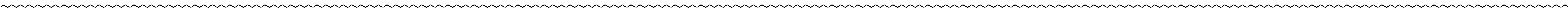 drawbacks
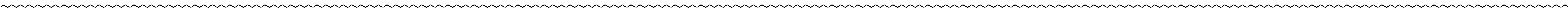 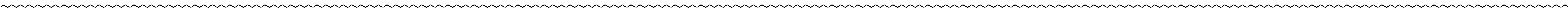 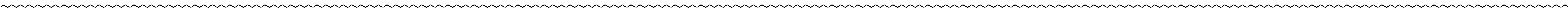 reasonable
微型写作·链接
单元语法
练基础——根据句意用同位语从句改写句子
She seemed to develop normally.The fact was very encouraging.
→_______________________________________ was very encouraging.
The fact that she seemed to develop normally
技巧一点通
两个句子合并为一个同位语从句时，只需把表示解释关系的单词、短语或从句放于某些名词之后即可。
提能力——微写作
根据汉语提示并运用以上语法用英语写一段话
整个科学界都在追踪着第一个成功克隆——多利羊的进展。但是，多利羊总共活了六年，是正常羊的寿命的一半。我不知道人类为什么要克隆动物。
________________________________________________________________________________________________________________________________________________________________________________________________________________________________________________________
The whole scientific community followed the progress of the first successful clone，Dolly the sheep.However，altogether Dolly lived for six years，half the length of the original sheep.I have no idea why man clones the animals.
返 回